Haitham Elmarakeby
Sequence to Sequence Learning
Sequence to Sequence
Speech recognition
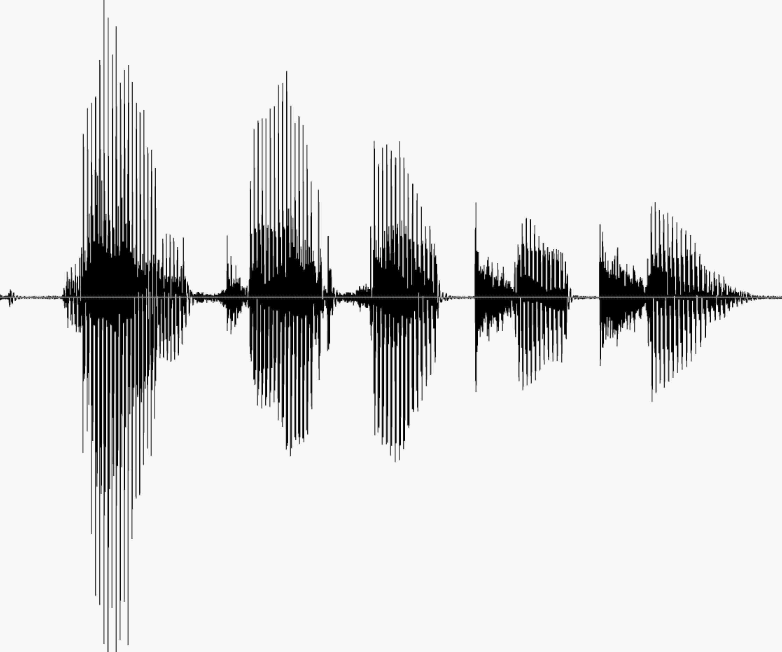 http://nlp.stanford.edu/courses/lsa352/
Sequence to Sequence
Machine translation
مرحبا بكم في  درس التعلم العميق
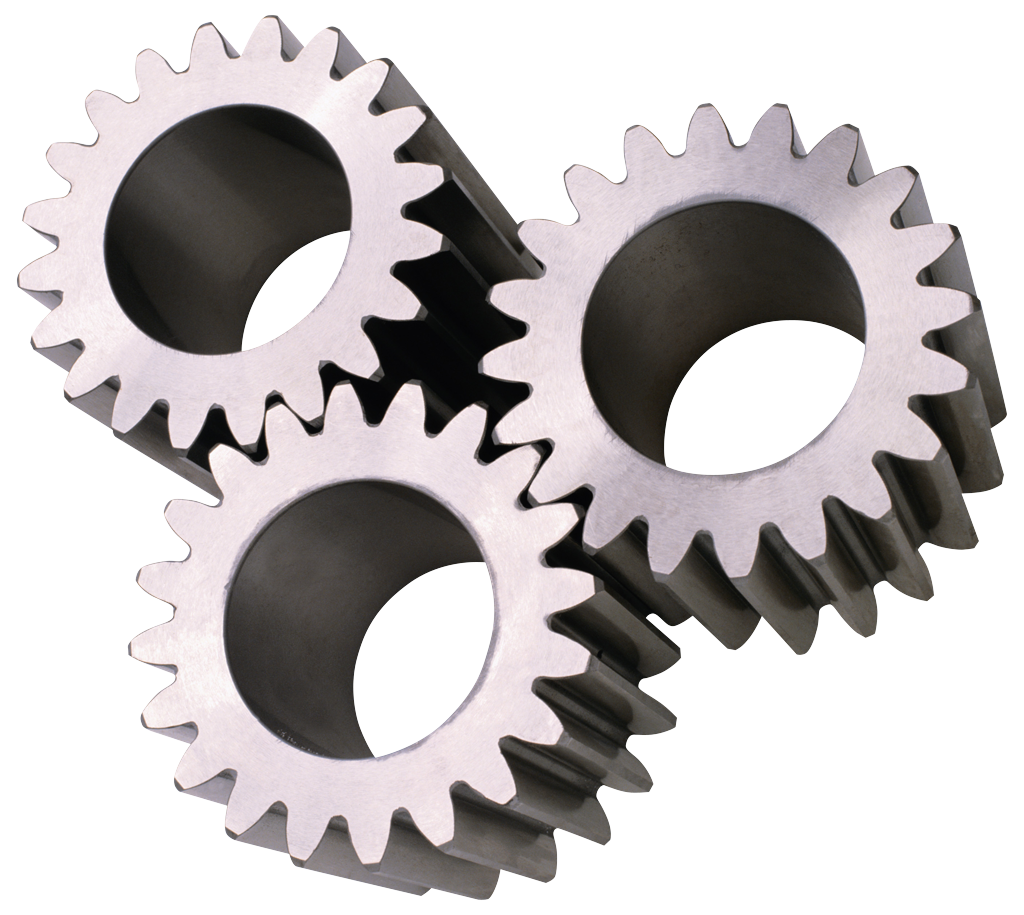 Welcome to the deep learning class
Sequence to Sequence
Question answering
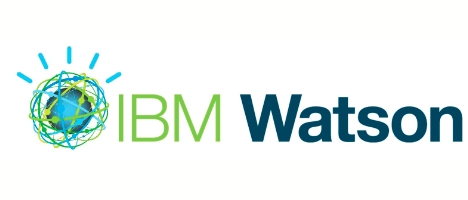 Statistical Machine Translation
Knight and Koehn 2003
Statistical Machine Translation
Knight and Koehn 2003
Statistical Machine Translation
Components
Translation model
Language Model
Decoding
Statistical Machine Translation
Translation model

Learn the P(f | e)
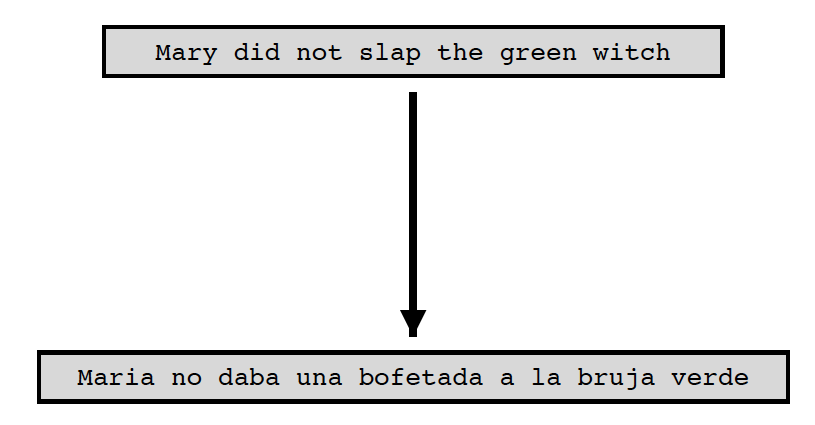 Knight and Koehn 2003
Statistical Machine Translation
Translation model

Input is Segmented in Phrases
Each Phrase is Translated into English
Phrases are Reordered
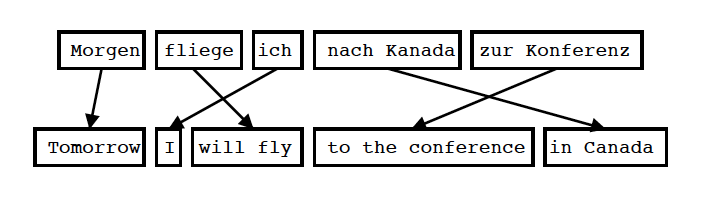 Koehn 2004
Statistical Machine Translation
Language Model

Goal of the Language Model: Detect good English P(e)
Standard Technique: Trigram Model
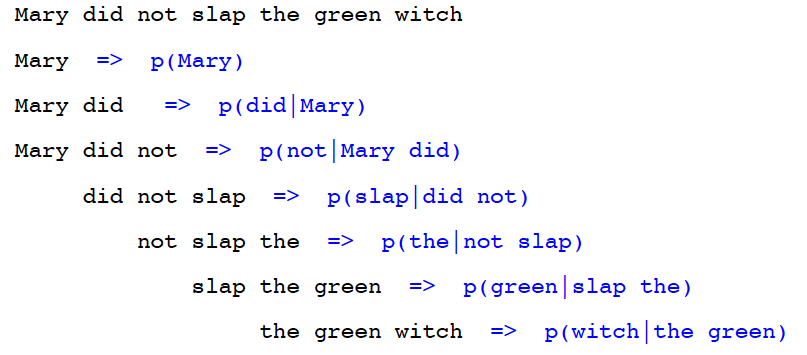 Knight and Koehn 2003
Statistical Machine Translation
Decoding
Goal of the decoding algorithm: Put models to work, perform the actual translation
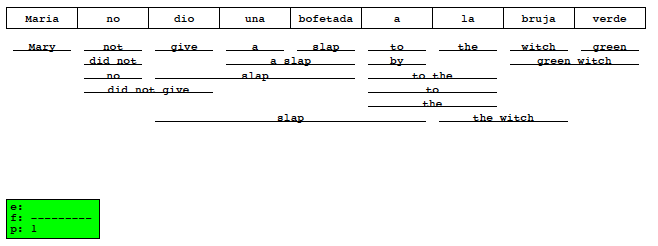 Koehn 2004
Statistical Machine Translation
Decoding
Goal of the decoding algorithm: Put models to work, perform the actual translation
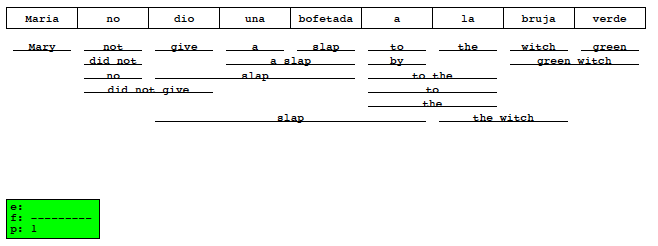 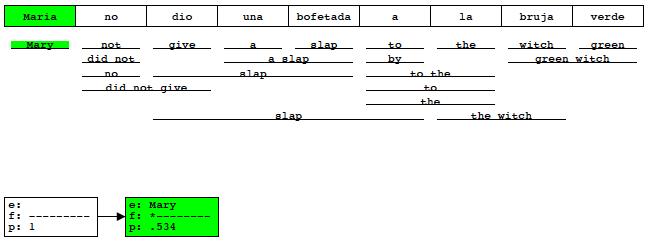 Koehn 2004
Statistical Machine Translation
Decoding
Goal of the decoding algorithm: Put models to work, perform the actual translation
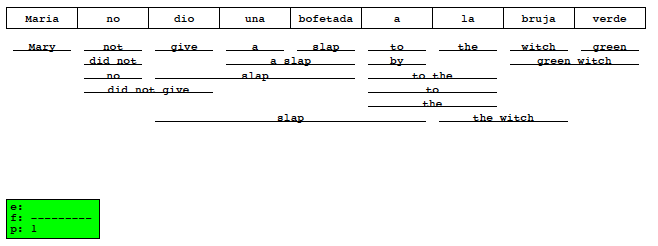 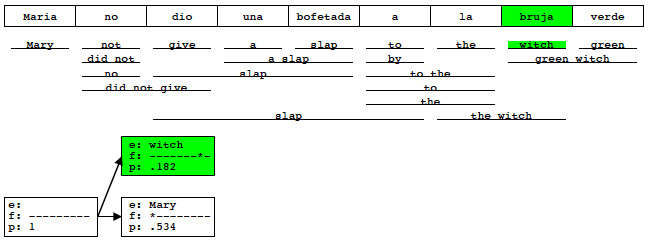 Koehn 2004
Statistical Machine Translation
Decoding
Goal of the decoding algorithm: Put models to work, perform the actual translation
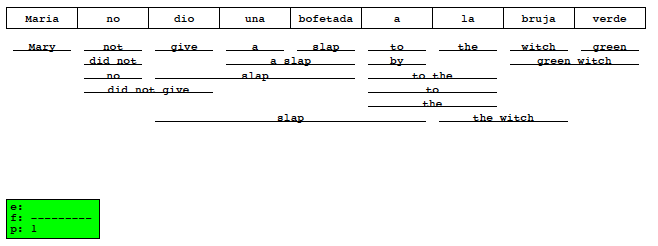 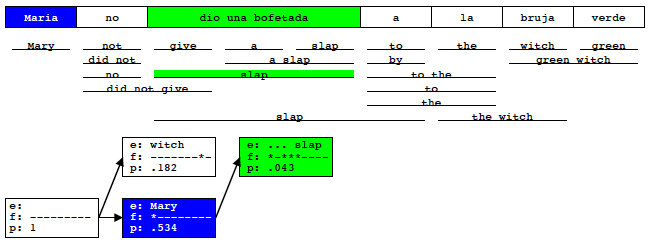 Koehn 2004
Statistical Machine Translation
Decoding
Goal of the decoding algorithm: Put models to work, perform the actual translation
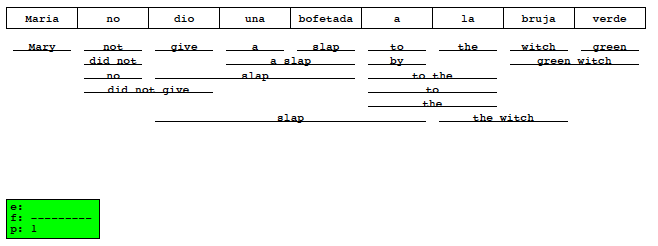 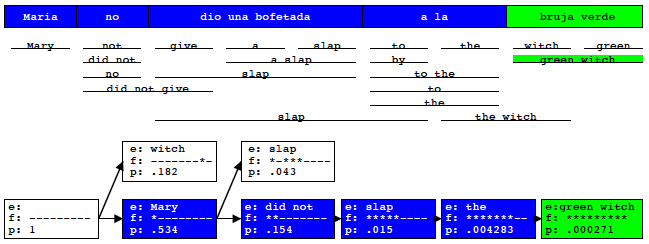 Koehn 2004
Statistical Machine Translation
Decoding
Goal of the decoding algorithm: Put models to work, perform the actual translation
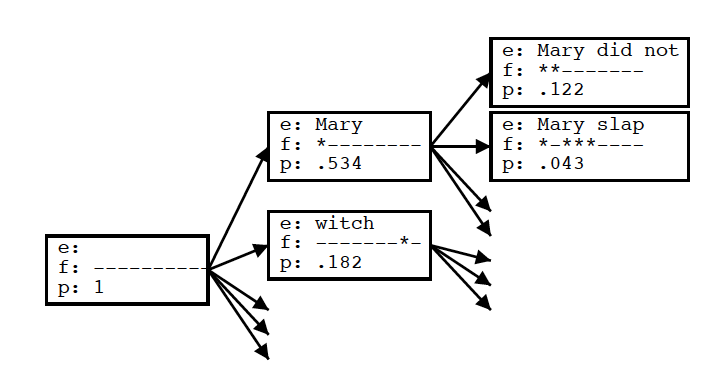 Koehn 2004
Statistical Machine Translation
Decoding
Goal of the decoding algorithm: Put models to work, perform the actual translation

Prune out Weakest Hypotheses
by absolute threshold (keep 100 best)
by relative cutoff


Future Cost Estimation
compute expected cost of untranslated words
Sutskever et al.,2014
 Sequence to Sequence Learning with Neural Networks
Neural Machine Translation
Model
W  X   Y   Z
A  B   C
Neural Machine Translation
Model
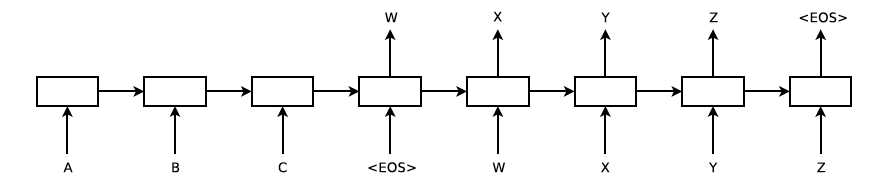 Sutskever et al. 2014
Neural Machine Translation
Model- encoder
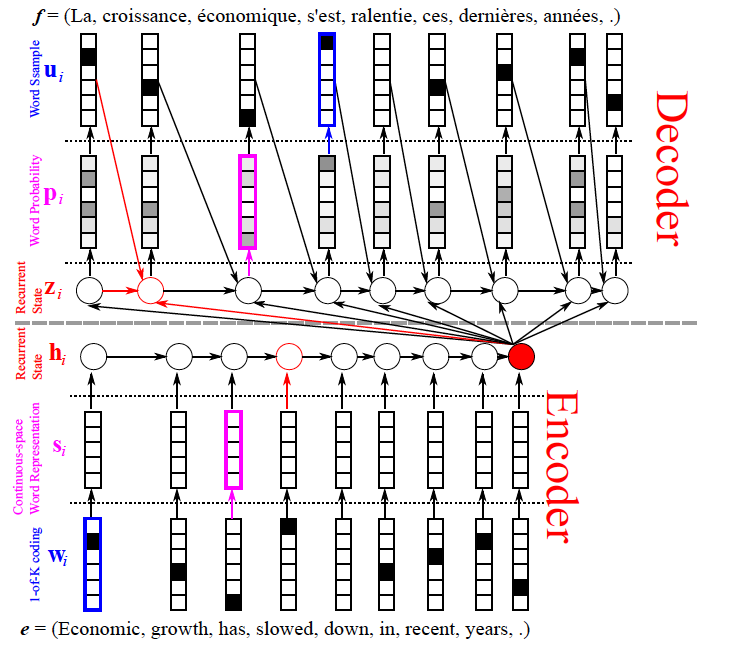 Cho: From Sequence Modeling to Translation
Neural Machine Translation
Model- encoder
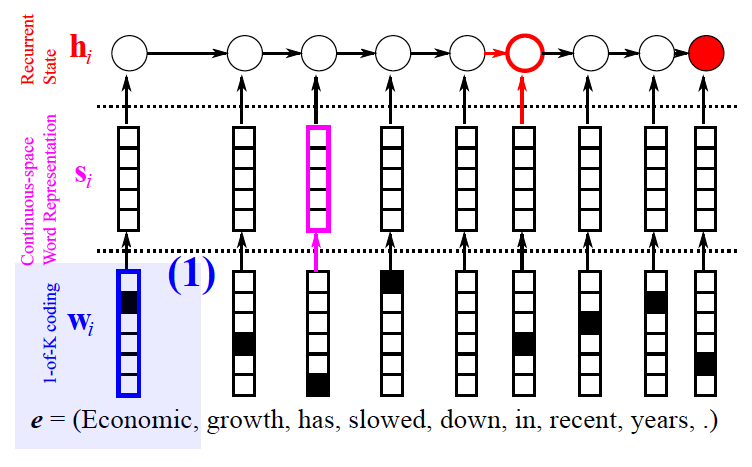 Cho: From Sequence Modeling to Translation
Neural Machine Translation
Model- encoder
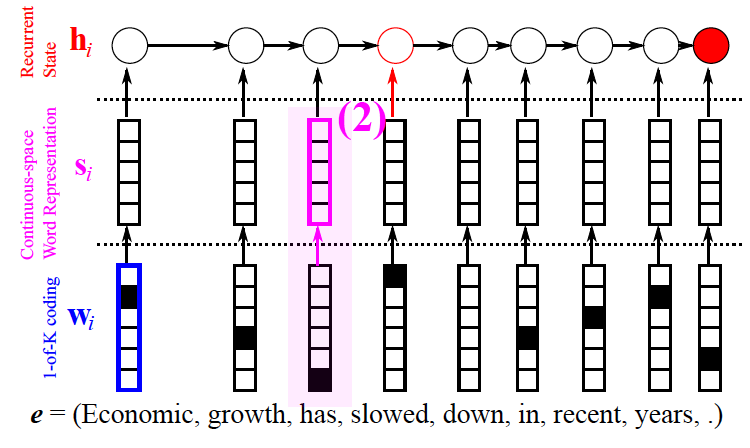 Cho: From Sequence Modeling to Translation
Neural Machine Translation
Model- encoder
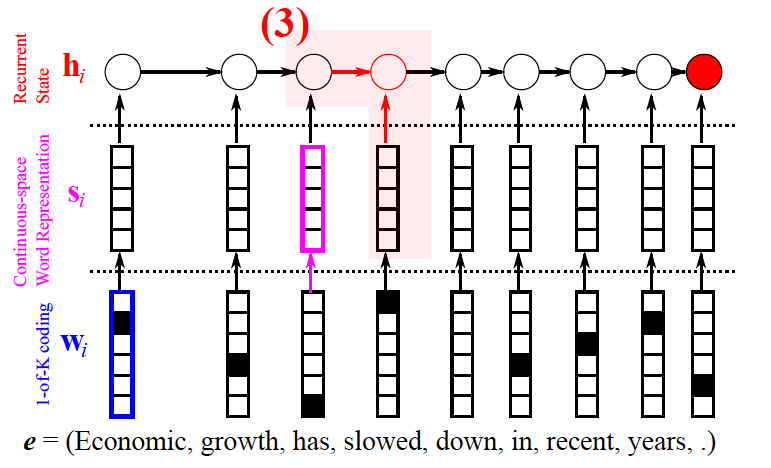 Cho: From Sequence Modeling to Translation
Neural Machine Translation
Model- encoder
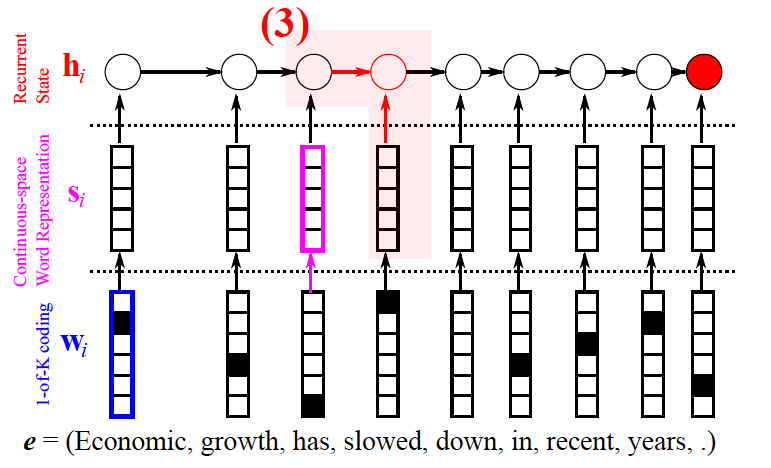 Cho: From Sequence Modeling to Translation
Neural Machine Translation
Model- decoder
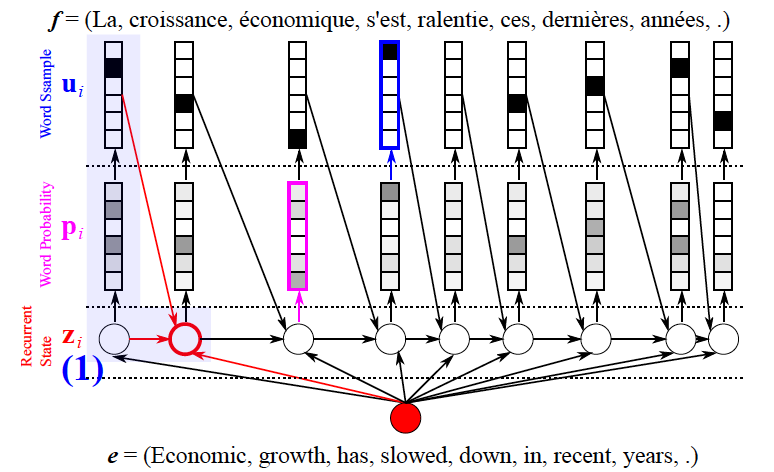 Cho: From Sequence Modeling to Translation
Neural Machine Translation
Model- decoder
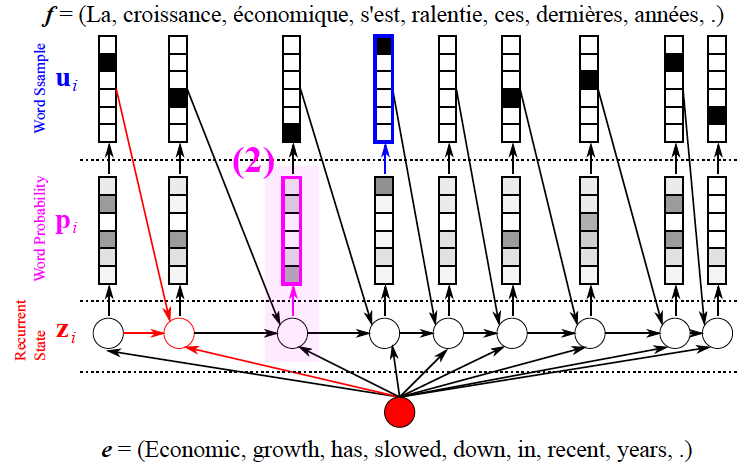 Cho: From Sequence Modeling to Translation
Neural Machine Translation
Model- decoder
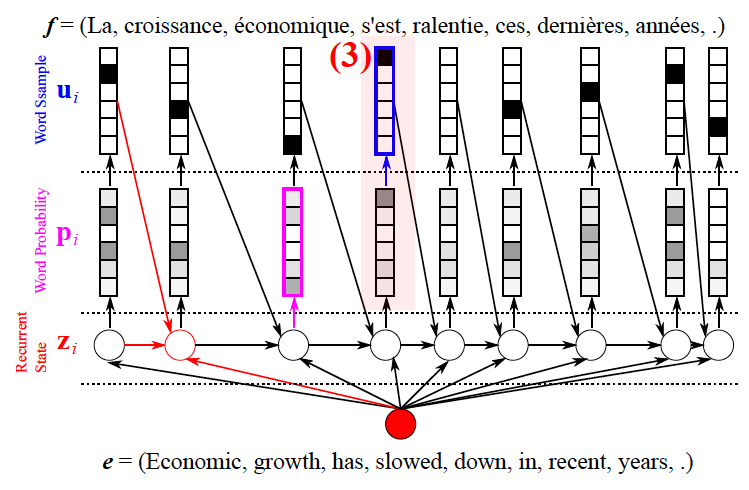 Cho: From Sequence Modeling to Translation
Neural Machine Translation
RNN
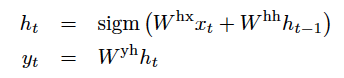 Neural Machine Translation
RNN
Vanishing gradient
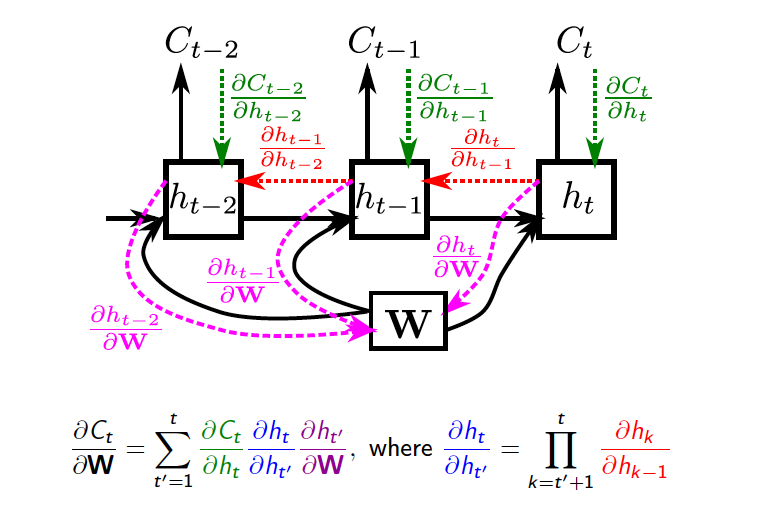 Cho: From Sequence Modeling to Translation
Neural Machine Translation
LSTM
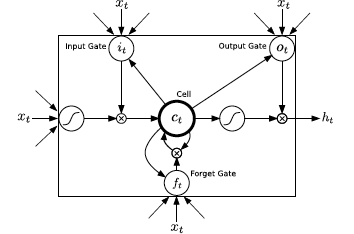 Graves 2013
Neural Machine Translation
LSTM
Problem: Exploding gradient
Neural Machine Translation
LSTM
Problem: Exploding gradient 
Solution: Scaling gradient
Sequence to Sequence
Reversing the Source Sentences
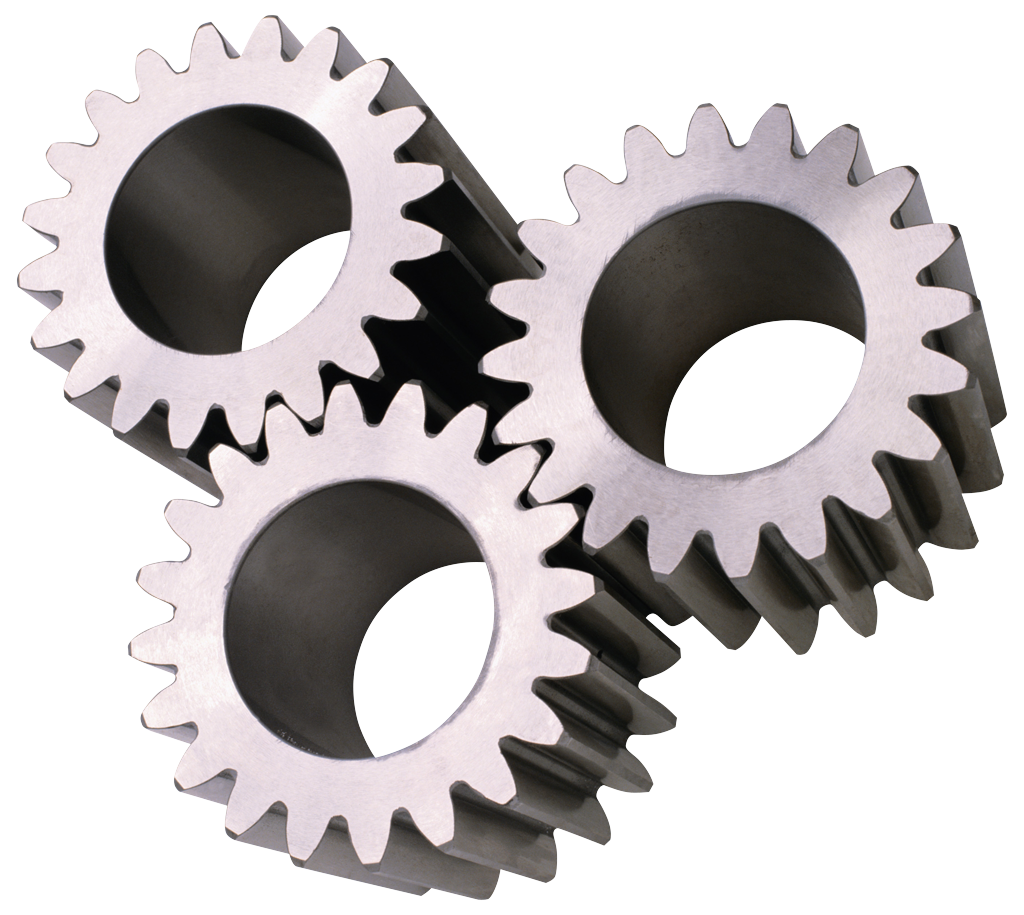 Welcome to the deep learning class
Sequence to Sequence
Reversing the Source Sentences
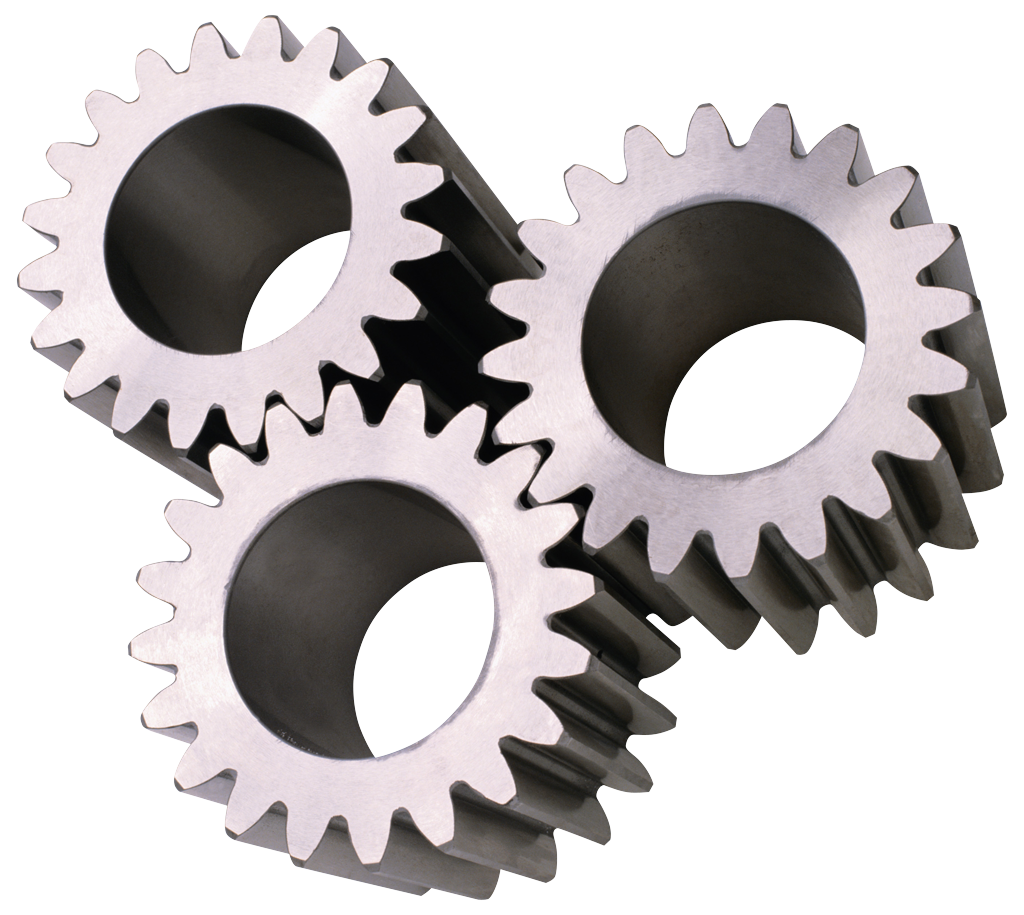 Welcome to the deep learning class
Sequence to Sequence
Results
BLEU score (Bilingual Evaluation Understudy)
Candidate	the	the	the	the	the	the	the

Reference 1	the	cat	is	on	the	mat
Reference 2	there	is	a	cat	on	the	mat
P = m/w= 7/7 = 1
Papineni et al. 2002
Sequence to Sequence
Results
BLEU score (Bilingual Evaluation Understudy)
Candidate	the	the	the	the	the	the	the

Reference 1	the	cat	is	on	the	mat
Reference 2	there	is	a	cat	on	the	mat
P = 2/7
Papineni et al. 2002
Sequence to Sequence
Results
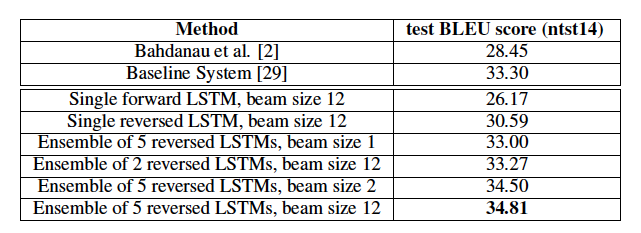 Sutskever et al. 2014
Sequence to Sequence
Results
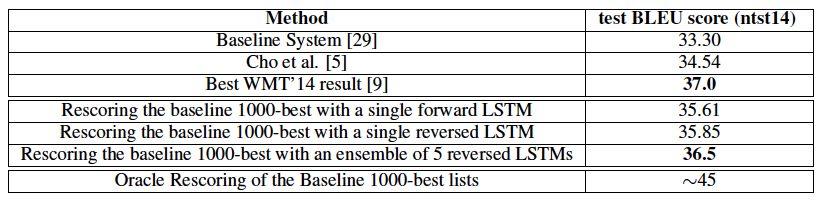 Sutskever et al. 2014
Sequence to Sequence
Model Analysis
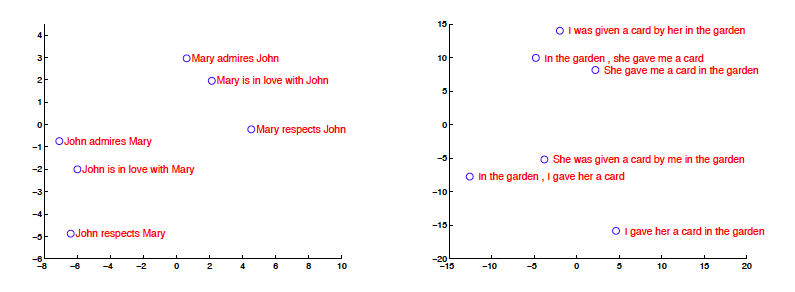 Sutskever et al. 2014
Sequence to Sequence
Long sentences
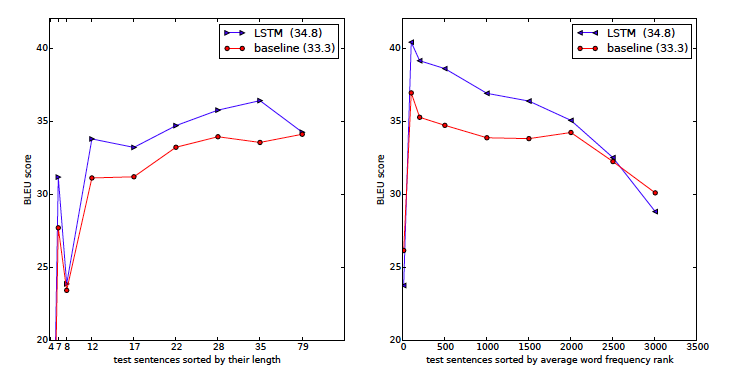 Sutskever et al. 2014
Sequence to Sequence
Long sentences
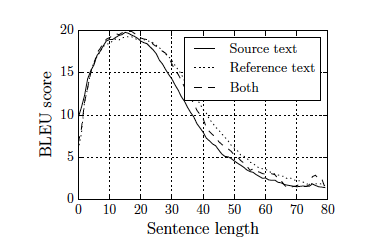 Cho et al. 2014
Bahdanau et al.,2014
Neural Machine Translation by Jointly Learning to Align and Translate
Sequence to Sequence
Long sentences

Fixed length representation maybe the cause
Jointly Learning to Align and Translate
Attention mechanism
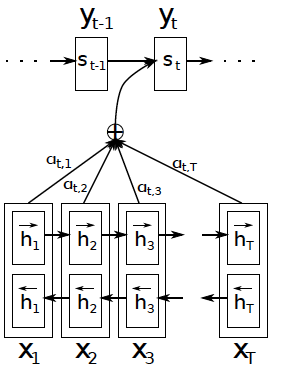 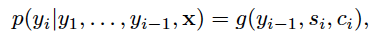 Jointly Learning to Align and Translate
Attention mechanism
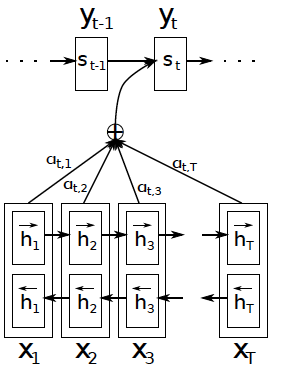 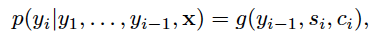 Jointly Learning to Align and Translate
Attention mechanism
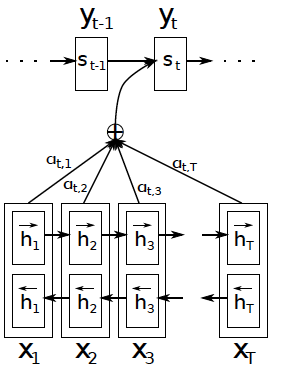 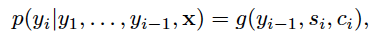 Jointly Learning to Align and Translate
Attention mechanism
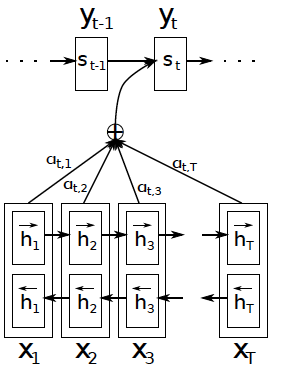 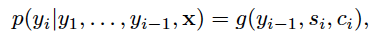 Jointly Learning to Align and Translate
Attention mechanism
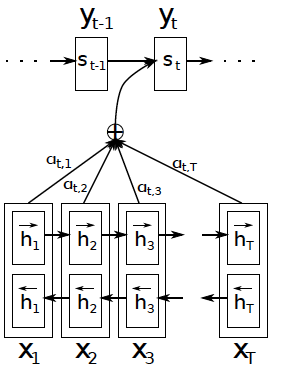 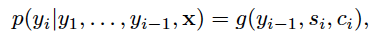 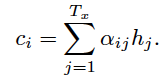 Jointly Learning to Align and Translate
Attention mechanism
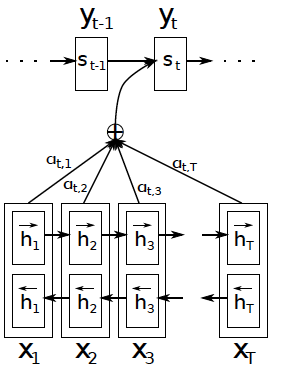 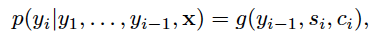 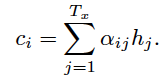 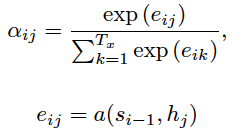 Jointly Learning to Align and Translate
Attention mechanism
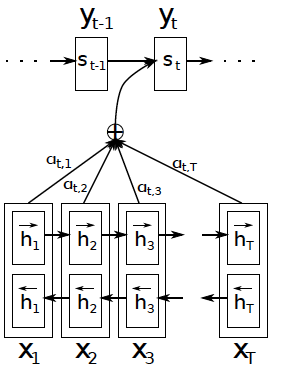 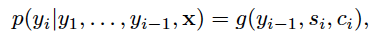 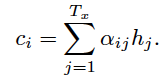 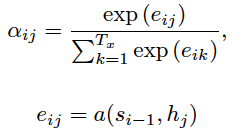 Jointly Learning to Align and Translate
Long sentences
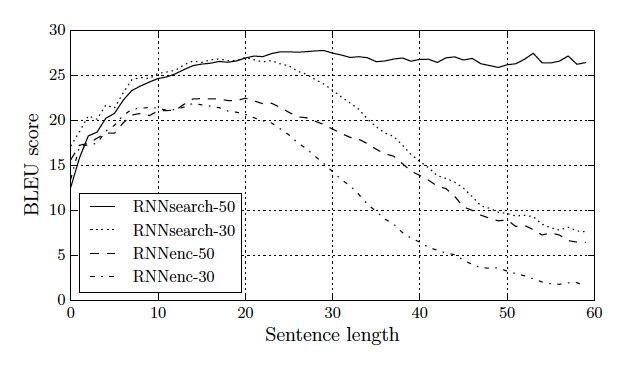 Cho et al. 2014
Vinyals et al., 2015
 Grammar as a Foreign Language
Grammar as a Foreign Language
Parsing tree
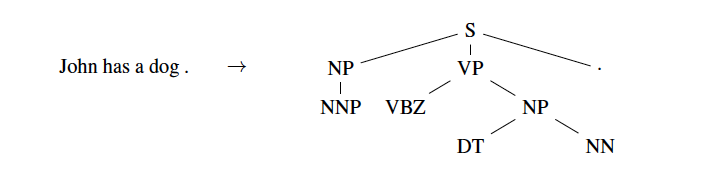 Grammar as a Foreign Language
Parsing tree
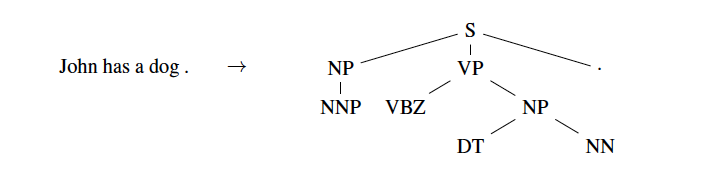 Grammar as a Foreign Language
Parsing tree
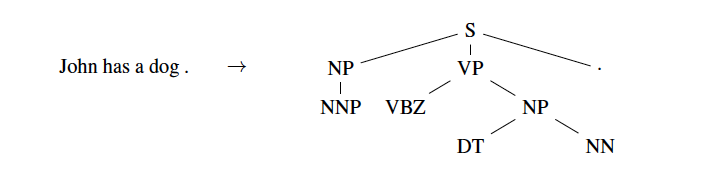 Grammar as a Foreign Language
Parsing tree
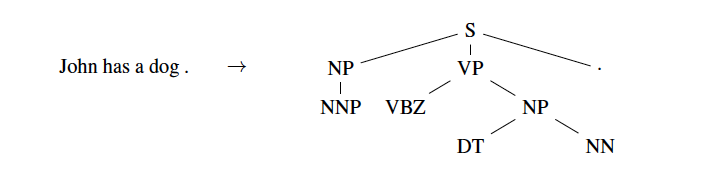 Grammar as a Foreign Language
Parsing tree
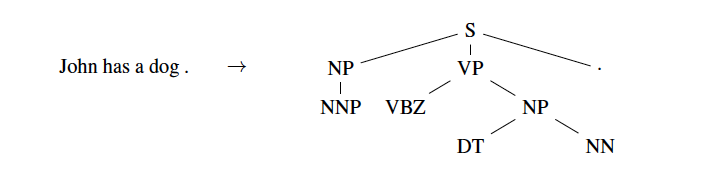 John        has            a                                  dog             .
Grammar as a Foreign Language
Converting tree to sequence
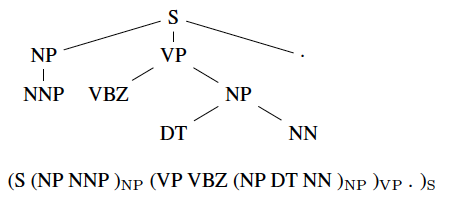 Grammar as a Foreign Language
Converting tree to sequence
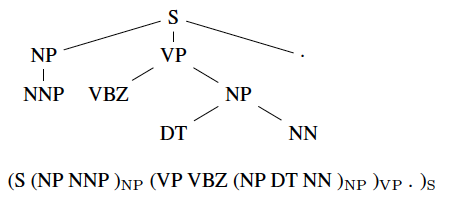 Grammar as a Foreign Language
Model
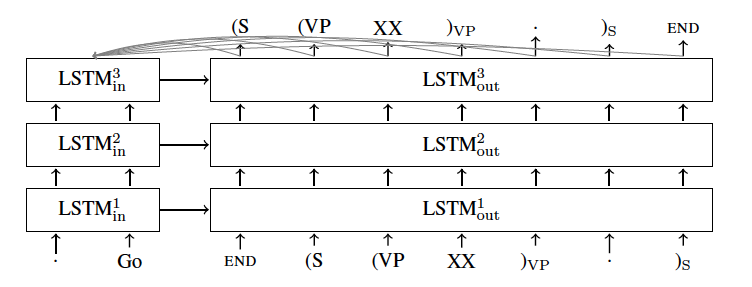 Grammar as a Foreign Language
Results
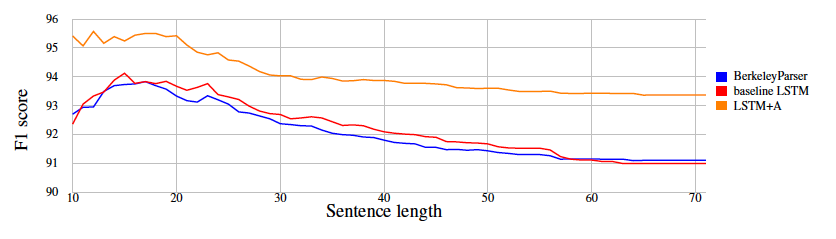 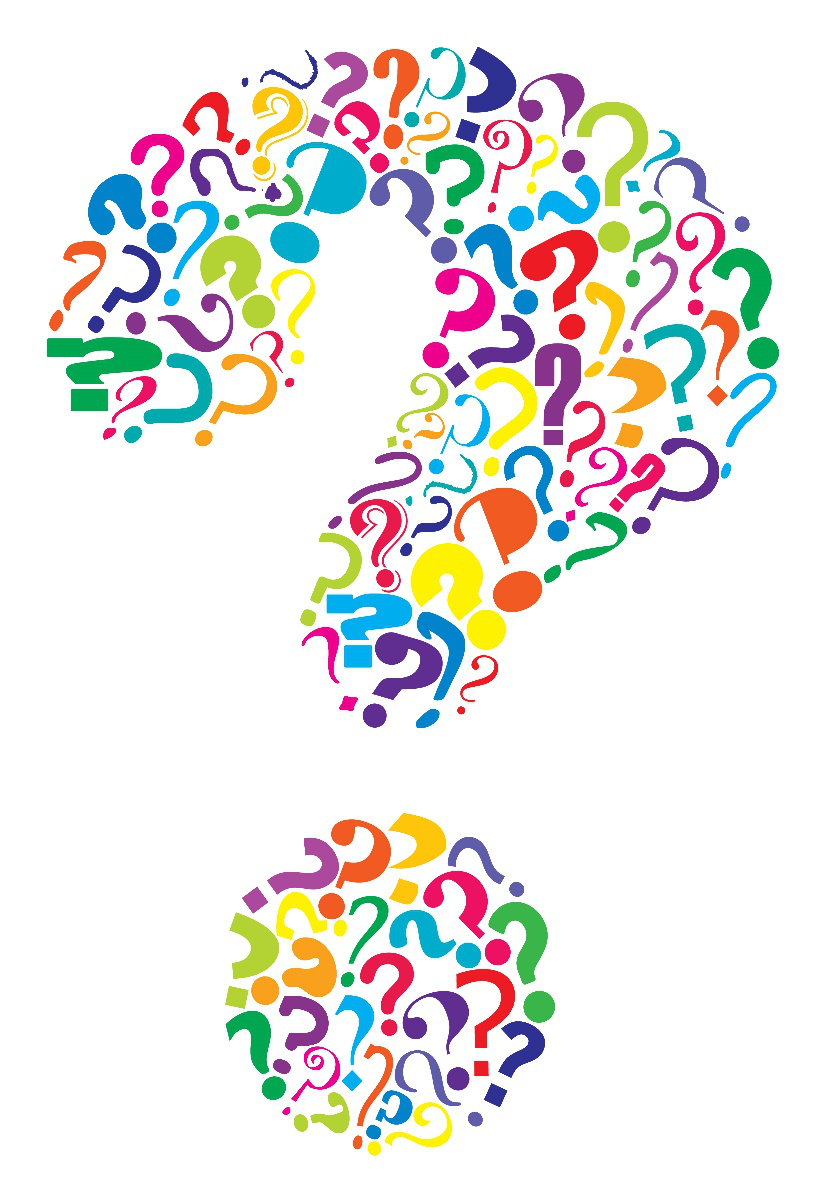 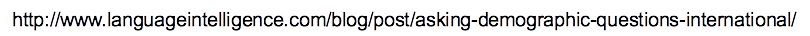